Опыт Красноярского края по сопровождению школ в сложном социальном контексте
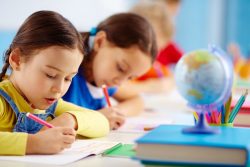 Инга Ильдаровна Костарева, 
ст. преподаватель кафедры УЭиП КК ИПК,
Андрей Валентинович Сперанский, доцент Центра аналитики
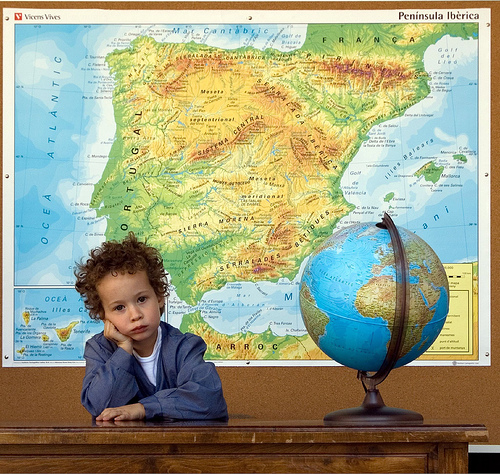 Государственная программа Красноярского края «Развитие образования»
Проект Стратегии социально-экономического развития Красноярского края до 2030 года.
 Комплекс мер, направленный на создание условий для получения качественного общего образования в образовательных организациях Красноярского края, демонстрирующих стабильно низкие образовательные результаты, на  2016–2018 годы
Часть муниципальных стратегий социально-экономического развития и стратегиях  развития образования;
Краевой проект «Территориальные программы и сетевые кооперации»:
Равенство возможностей (Красноярск – город равных образовательных возможностей);
Межмуниципальный проект «Качественное образование в школах с разными социальными условиями».
Актуальность
усиление неравенства в доступе  к хорошему (качественному) образованию
			   разрыв в образовательных 				   возможностях и достижениях 			   детей, обусловленный 				   социально-экономическими 			   характеристиками их семей, 		              территориальной расположен-			   ностью, сложностью 					   контингента и ресурсным 				   потенциалом школ
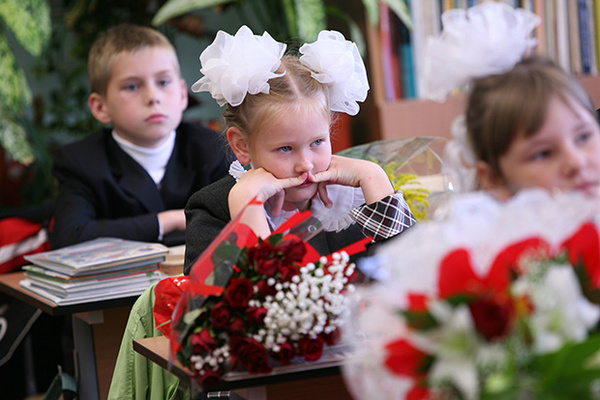 [Speaker Notes: Сложные социальные контексты:
Учащиеся являются детьми из неблагополучных семей и семей с низким социальным статусом, дети с неродным русским языком и  девиантным поведением;
 ОУ функционируют в неблагополучных внешних условиях: в труднодоступных, отдаленных (как правило, северных) территориях, в сельской местности, на окраинах крупных городов и т. д.]
Опыт реализации мероприятий по повышению качества образования
проведено исследование НИУ ВШЭ системы управления качеством образования Красноярского края, разработаны модели и инструменты оценки эффективности работы общеобразовательных организаций Края с учётом контекст- ных характеристик (использована методика расчета ИСБ) 
 РЦОКО  разработан ИОУ и проводиться мониторинг образовательных результатов
  Красноярский край участвует в проектах  НИУ ВШЭ и АПК и ППРО по разработке, апробации и внедрении системы мер по повышению качества работы школ, функционирующих в неблагоприятных социальных условиях и с низкими образовательными результатами
Опыт реализации мероприятий по повышению качества образования
Комплекс мер, направленный на создание условий для получения качественного общего образования в ОО Красноярского края, демонстрирующих низкие образовательные результаты, на  2016–2018 годы
Разрабатываются показатели мониторинга работы муниципальной/региональной образовательной системы
В отдельных территориях инициативно складываются муниципальные и школьные практики учительского роста и повышения эффективности образования
Проектный замысел(варианты)
Сбор и предъявление школам  проекта лучших педагогических практик и технологий с разработкой индивидуальных вариантов их применения с применением технологии «модерации» (равновесие, управление);
  Разработка стратегии накопления эмоционального капитала, как одно из основополагающих направлений деятельности школы и развитие взросло-детских отношений;
Проектный замысел(варианты)
В соответствии с кластеризацией (типологизацией) определение эффективных модели образовательной среды под действующие в этих школах контекстах ;
 Объединение ресурсов сильных  и слабых школ на основе принципа мобильности обучения;
Интеграция в  образовательной деятельности ресурсов формального, неформального и информального образования.
Школа-модель в исследовании эмоционального капитала
Школа Б
Школа В
Школа Д
Благодарю за внимание!

kostareva@kipk.ru